Uniknya desain penelitian 
KASUS KONTROL
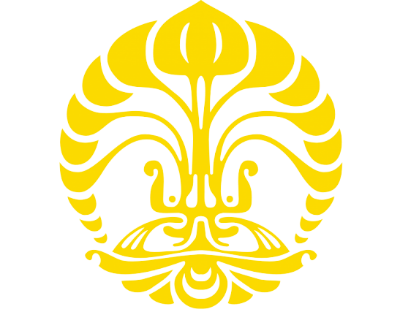 Aria Kekalih
MASSIVE OPEN ONLINE COURSES (MOOCs)
OUTLINE
Uniknya desain KASUS KONTROL
Apa ?
Kapan ?
Mengapa ?
Bagaimana ?
Contoh kasus
Di suatu perusahaan tambang, banyak pekerja yang mengalami gangguan pernafasan. Perusahaan mencurigai faktor kepatuhan pekerja menggunakan masker selama bekerja sebagai penyebab. 
Disamping faktor tersebut ada faktor lain yang mungkin bisa menyebabkan gangguan pernafasan yaitu lama pegawai bekerja di tambang, kebiasaan merokok serta adanya komorbid
06/11/2020
FTW dan RTW
3
Apa itu desain KASUS KONTROL?
Mulai dari variabel tergantung 
Mulai dari mencari kasus subyek dengan penyakit kemudian mencari kontrol subyek tanpa penyakit
Membandingkan  jumlah yang terpajan antara yang kelompok subyek yang sakit dan kontrol 
Bisa berbasis lapangan dan basis rumah sakit
Matching untuk eliminasi Efek perancu
KONTROL DIPILIH KEMUDIAN SECARA MATCHING
KASUS
Kapan Melakukan KASUS KONTROL?
Kasus yang langka  berbasis registrasi pasien
Jika sudah ada data di perusahaan mengenai pekerja dengan gangguan fungsi paru  
Kasus yang masa laten panjang
06/11/2020
FTW dan RTW
6
Mengapa melakukan KASUS KONTROL?
KEUNTUNGAN
Relatif lebih cepat dan tidak mahal - terutama jika dibandingkan dengan studi kohort (prospektif)
Sangat berguna untuk mempelajari luaran jarang dan dengan periode laten yang lama.
mempelajari beberapa pajanan (multiple exposure) dengan hasil yang sama.
mempelajari hubungan faktor risiko dan hasil dalam investigasi wabah
Setia MS. Methodology Series Module 1: Cohort Studies. Indian J Dermatol. 2016 Jan-Feb;61(1):21-5. doi: 10.4103/0019-5154.174011. PMID: 26955090; PMCID: PMC4763690.
06/11/2020
FTW dan RTW
7
Mengapa melakukan KASUS KONTROL?
KELEMAHAN
Jika tidak ada registrasi subyek dengan penyakit, tetap harus diawali dengan studi potong lintang terlabih dahulu 
tidak bisa mempelajari pajanan jarang
tidak dapat memperkirakan insiden atau prevalensi
tidak bisa mempelajari multiple outcome
Kadang-kadang temporalitas pajanan dan penyakit mungkin tidak secara jelas ditetapkan dalam studi kasus-kontrol
Studi kasus kontrol juga cenderung memunculkan bias (jika pajanan telah terjadi lama di masa lalu) dan bias seleksi (jika kasus dan kontrol tidak dipilih dengan cara yang sama)
Setia MS. Methodology Series Module 2: Case-control Studies. Indian J Dermatol. 2016;61(2):146-151. doi:10.4103/0019-5154.177773
06/11/2020
FTW dan RTW
8
Bagaimana caranya melakukan studi Potong Lintang?
06/11/2020
FTW dan RTW
9
Desain Studi Kasus Kontrol
P
O
P
U
L
A
S
I
PATUH MASKER
SAKIT  +
Tidak Patuh Masker
TIDAK SAKIT -
PATUH MASKER
Tidak Patuh Masker
Masa Lalu 
(recall)
Masa Kini
Bagaimana caranya melakukan studi KOHORT?
Dimulai dari mencari pekerja yang SAKIT vs tidak SAKIT kemudian dinilai secara recall apakah menggunakan masker dengan patuh atau tidak  
Pengukuran kekuatan hubungan menggunakan Odd Ratio
Odd Ratio = (50:100) / (25/100) = 3  Peluang gangguan pernafasan 3 kali lebih besar pada pekerja yang tidak patuh menggunakan masker
06/11/2020
FTW dan RTW
11
Setia MS. Methodology Series Module 1: Cohort Studies. Indian J Dermatol. 2016 Jan-Feb;61(1):21-5. doi: 10.4103/0019-5154.174011. PMID: 26955090; PMCID: PMC4763690.
06/11/2020
FTW dan RTW
12
TERIMA KASIH